Творчество Н.А.Некрасова
План
Основные факты биографии.
Особенности лирики.
Эпическое творчество.
Поэты некрасовской школы.
Литература
Жданов В.В. Жизнь Некрасова. –М., 1981.
Скатов Н.И. Я лиру посвятил… - М., 1981.
Чуковский К.И. Мастерство Некрасова. – М., 1971.
Розанова Л.А. Поэма Некрасова «Кому на Руси жить хорошо»: Комментарий. – Л., 1970.
Сайт СГПИ (www.sgpi.ru)– кафедра литературы.
www.filolog.ru
Н.А.Некрасов
1821-1877 гг., м.Немирово, Украина.
С.Грешнево Ярославской губернии.
1832 г. Ярославская гимназия.
1838 г. Петербург.
1840 г.- «Мечты и звуки».
«Репертуар и Пантеон», «Литературная газета».
Н.Перепельский и его водевили.
1841 г. – знакомство с В.Белинским.
«Натуральная школа»
«Макар Осипович Случайный».
«Ростовщик».
«Жизнь и похождения Тихона Тростникова».
«Петербургские углы» - манифест «натуральной школы».
Издательская деятельность
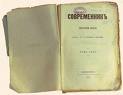 Совместно с И.И.Панаевым приобретает право на издание журнала «Современник».
1868 г. – издает журнал «Отечественные записки».
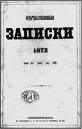 Особенности поэзии
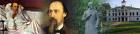 40-е гг. – сатирическая струя: «Провинциальный подьячий в Петербурге», «Говорун», «Нравственный человек» и др. – высмеивает корыстолюбие, чиноугодничество.
Социальная тема
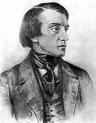 «В дороге», «Пьяница», «Тройка» дали правдивые социально насыщенные картины современной действительности, наметили основные черты творчества поэта.
Антикрепостническая направленность
«Родина», «Псовая охота» - беспощадное обличение бесчеловечности помещичьей среды.
«В деревне», «Несжатая полоса», «Забытая деревня» - картины нищеты и страдания бедняка-труженика.
Тема города
«Еду ли ночью по улице темной…», Цикл стихов "На улице", Цикл "О погоде" .
Протест против социальной несправедливости, против горькой участи бедняков.
Новые принципы лирики: психологическая обнаженность переживаний, смелость социального изображения жизни.
«Вор»
Закушенный калач дрожал в его руке;
Он был без сапогов, в дырявом сюртуке;
Лицо являло след недавнего недуга,
Стыда, отчаянья, моленья и испуга...
«Утренняя прогулка»
Петербург ему солон достался:
В наводненье жену потерял,
Целый век по квартирам таскался
И четырнадцать раз погорал.
Тема поэта и поэзии
«Вчерашний день в часу шестом…», «Поэт и гражданин», «Поэт», «Блажен незлобивый поэт», «Поэту», «Элегия» и др.
Некрасов убежден в том, что поэзия не должна замыкаться на возвышенных и прекрасных темах, воспевая любовь, природу и красоту. Ее назначение — служить обществу, облагораживая и возвышая человека, формируя его прогрессивное мировоззрение.
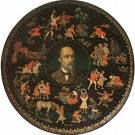 Жанр биографий
«Памяти Добролюбова», «Памяти Белинского», «На смерть Шевченко».
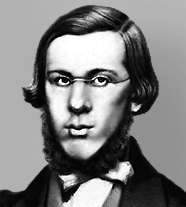 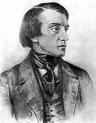 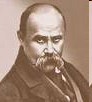 Любовная лирика:исповедальная лирика
Авдотья Яковлевна Панаева.
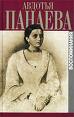 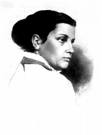 Мотивы ссоры («Если, мучимый страстью мятежной...», «Мы с тобой бестолковые люди...»); расставания, разлуки («Так это шутка? Милая моя...», «Прощание») или их предчувствия («Я не люблю иронии твоей...»); воспоминания («Да, наша жизнь текла мятежно...», «Давно — отвергнутый тобою...»); писем («Сожжённые письма») и др.  
 «Тяжёлый год — сломил меня недуг...», «Тяжёлый крест достался мне на долю...», «Прости», «Прощание».
«Панаевский цикл» — пример того, как личное, интимное в лирике становится общечеловеческим.
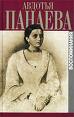 Эпическое творчество
«Коробейники», «Мороз, Красный нос», «Железная дорога», «Кому на Руси жить хорошо»
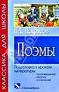 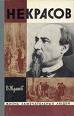 Поэты некрасовской поры
Система  художественных принципов, которые исторически закономерно сложилась в русской демократической поэзии к сер 19 в.
Существо некрасовской поэзии определяется ее народностью.
М.М.Михайлов (1829-1865)
В «Помещике» есть мотивы «Псовой охоты».
В «Груне» - «Тройка».
Л.Н.Трефолев
Своеобразные перепевы некрасовской лирики. 
«Камаринская», «Дубинушка», «Рекрутчина».
И.С.Никитин
Самостоятельное и оригинальное творчество в духе некрасовской школы.
«Рассказ ямщика», «Уличная встреча».
«Некрасов был певцом народа, Никитини – певец его скорби».